Thema:„Die Stadt, wo wir wohnen. Köln und Moskau „
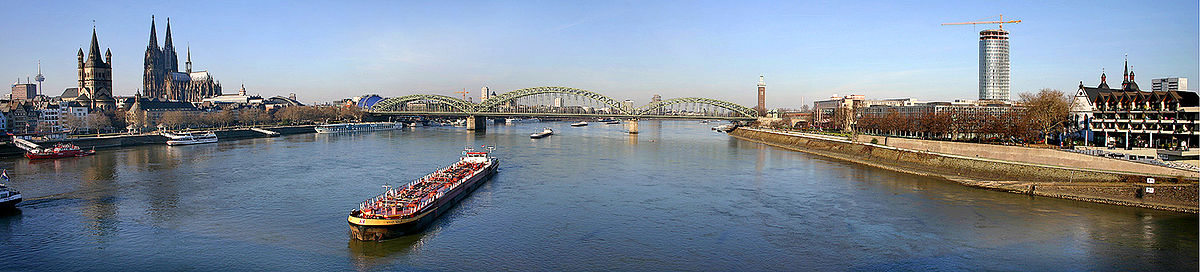 Köln   liegt  am …..   .
Die Stadt ist ….  und …  .
Kölnischer Dom ist 
die …..  Nummer 1.
An dem Dom  steht Römisch-Germanische  ……  .
Alle  zwanzig Meter  sind hier romantische Ecken  zum  ……  und zum   …….    .
Alle Straßen in der Stadt  sind  …. und  ….   .
In der Mitte der Stadt ist die ….zone .
Die Touristen gehen  durch …..zone  zur  Altstadt   .
Moskau  -
die größte Stadt Russlands
Moskau ist die …. Russlands.
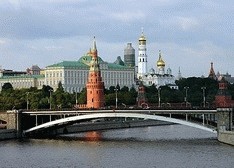 Kreml ist …  unseres Landes.
Juri Dolgoruki hat Moskau … .
Das ist das Bild von Juri …  .
In Moskau arbeitet die … Russlands.
In Kreml arbeitet Präsident  unseres Landes
Das ist die schönste …  in unserem Land.
Die schönste Kathedrale   befindet sich im Zentrum der… .
Die Rote Platz ist die Sehenswürdigkeit Nummer 1 in Moskau.
Nicht weit von der Roten Platz befindet sich Basilius-Kathedrale.
Der  Moskauer …  besuchen    viele  Familien mit den Kindern.
Alter Arbat ist jetzt … zone.
Neuer Arbat ist die moderne … in Moskau.